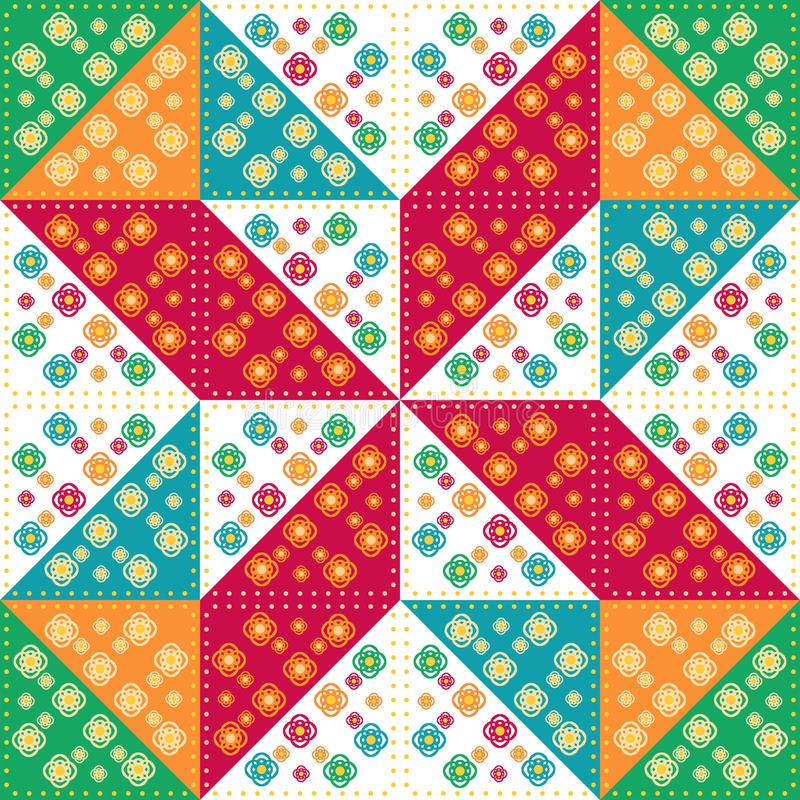 Мастер-класс
«РАЗВИТИЕ РЕЧИ ДОШКОЛЬНИКОВ 

ПОСРЕДСТВОМ  ИСПОЛЬЗОВАНИЯ 

УНИВЕРСАЛЬНОГО КОНСТРУКТОРА 

Г.В.  УРАДОВСКИХ»
Составила:воспитатель высшей категории Похолкова Т.А.
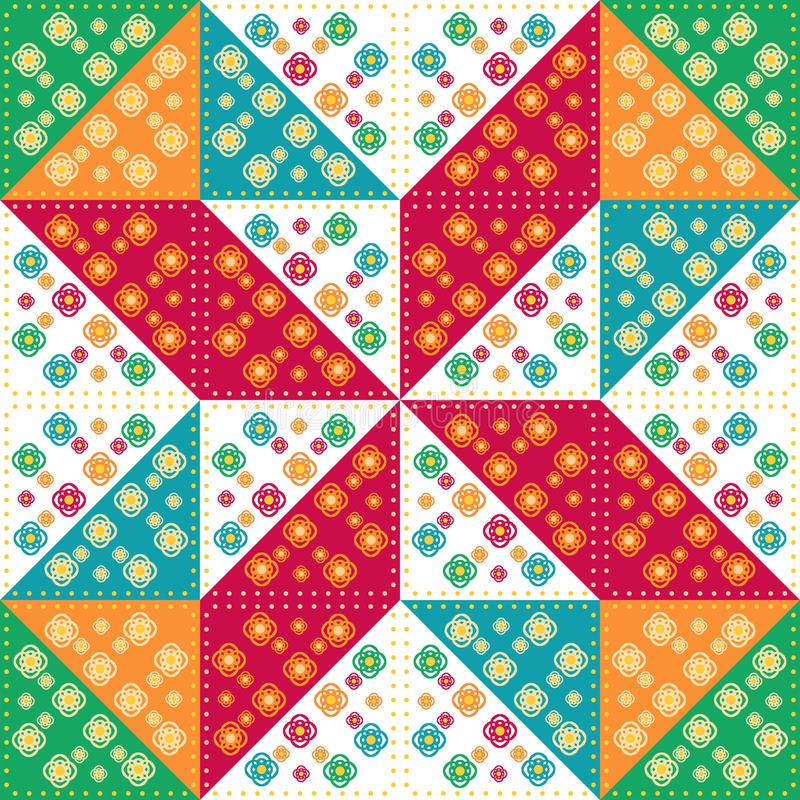 Задачи:
Цель:
Ознакомление педагогов с универсальным конструктором Г.В. Урадовских, как способом развития речи у детей в учебно-воспитательном процессе.
Познакомить педагогов с изготовлением универсального конструктора.
Побудить педагогов к использованию универсального конструктора  для развития речи детей в совместной деятельности.
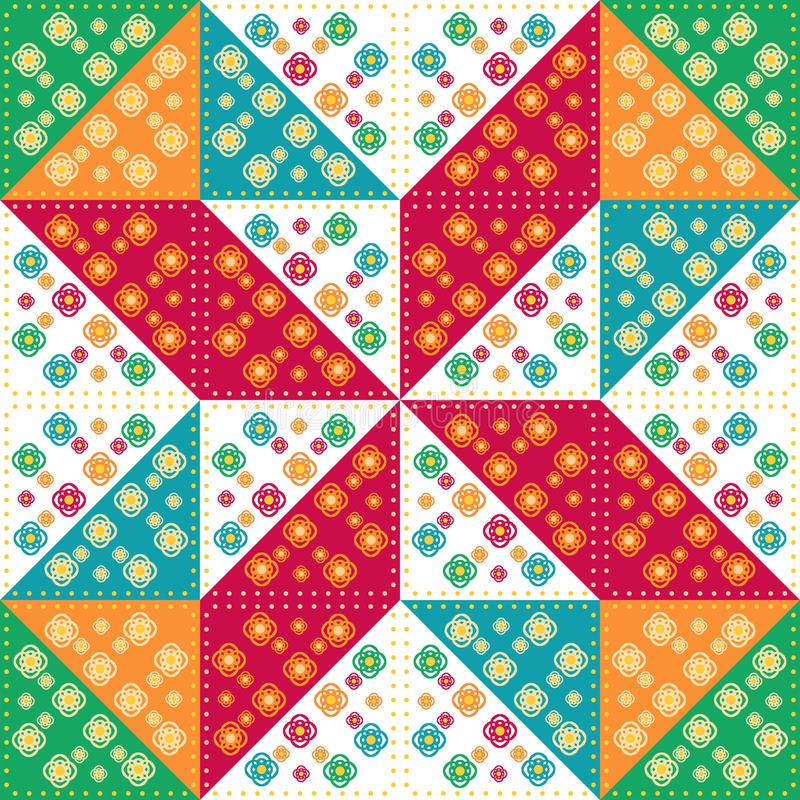 Актуальность
Формирование правильной речи является одной из основных задач дошкольного образования. Чтобы ребенок своевременно и качественно овладевал устной речью, необходимо, чтобы он пользовался ею как можно чаще, обладал определенной речевой активностью. 
       Многими учеными доказано, что продуктивная деятельность напрямую связана с речевой.  
Галина Васильевна Урадовских разработала универсальный конструктор, который способствует развитию речи и творческих способностей у детей.  Детская продуктивная деятельность всегда насыщена эмоциями. Эмоциональные переживания, как в процессе деятельности, так и в процессе обсуждения её результатов, побуждают детей говорить.
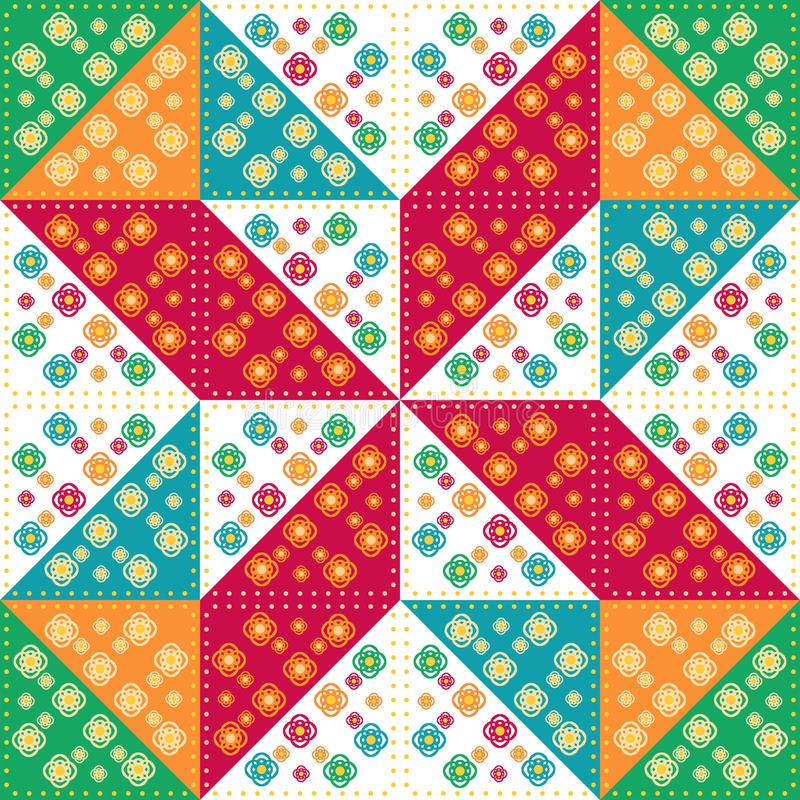 Через применение универсального конструктора Галины Васильевны Урадовских реализуюся следующие задачи:

 формируется активный словарь;
 формируется монологическая и диалогическая речь;
 формируется грамматическая правильность речи;
 дети учатся размышлять, фантазировать.

     Универсальный конструктор развивает так же и мелкую моторику, а, как известно уровень речевого развития находится в прямой зависимости от степени сформированности мелкой моторики рук.
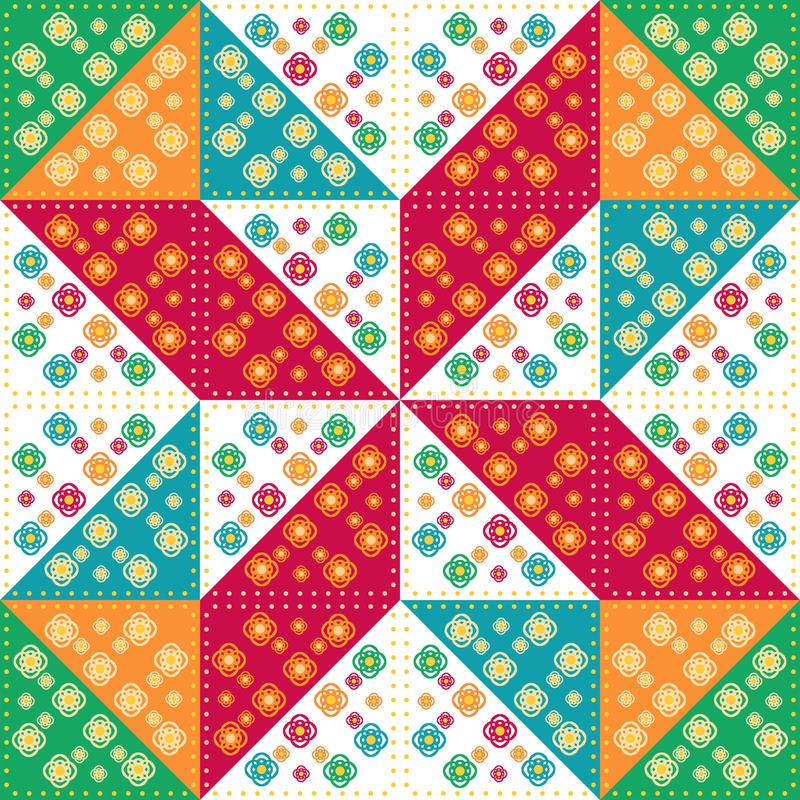 Как изготовить конструктор?
Конструктор состоит из разных по форме, цвету и величине геометрических фигур, вырезанных из ткани.
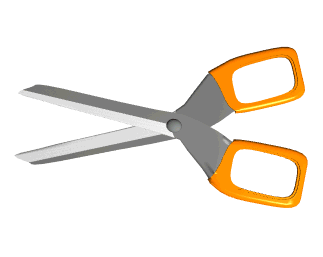 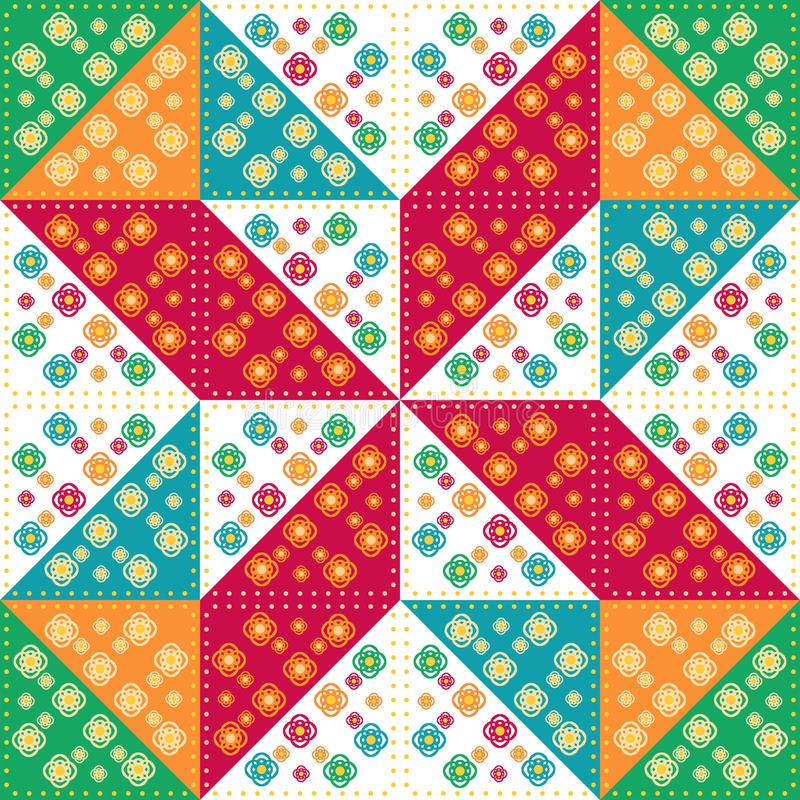 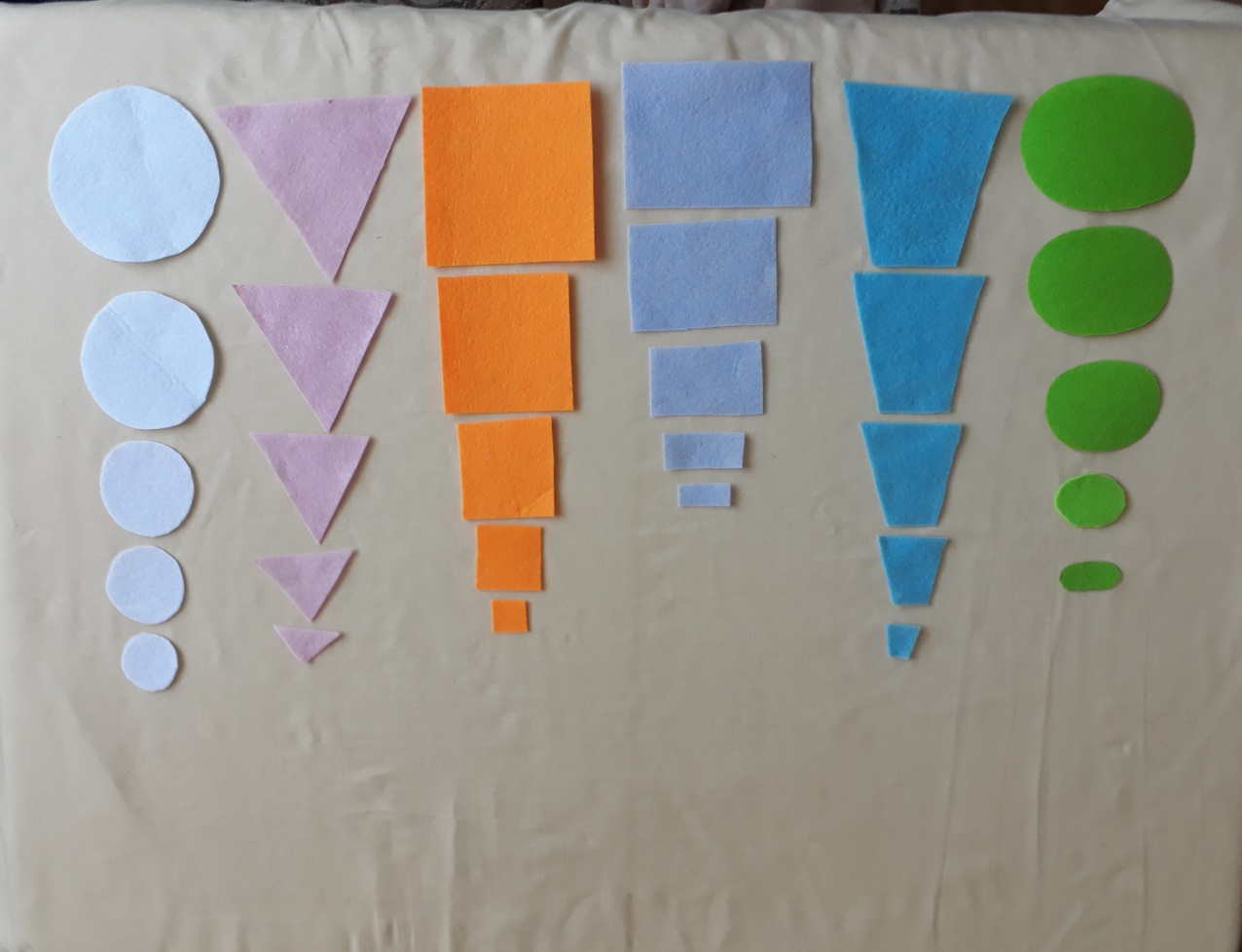 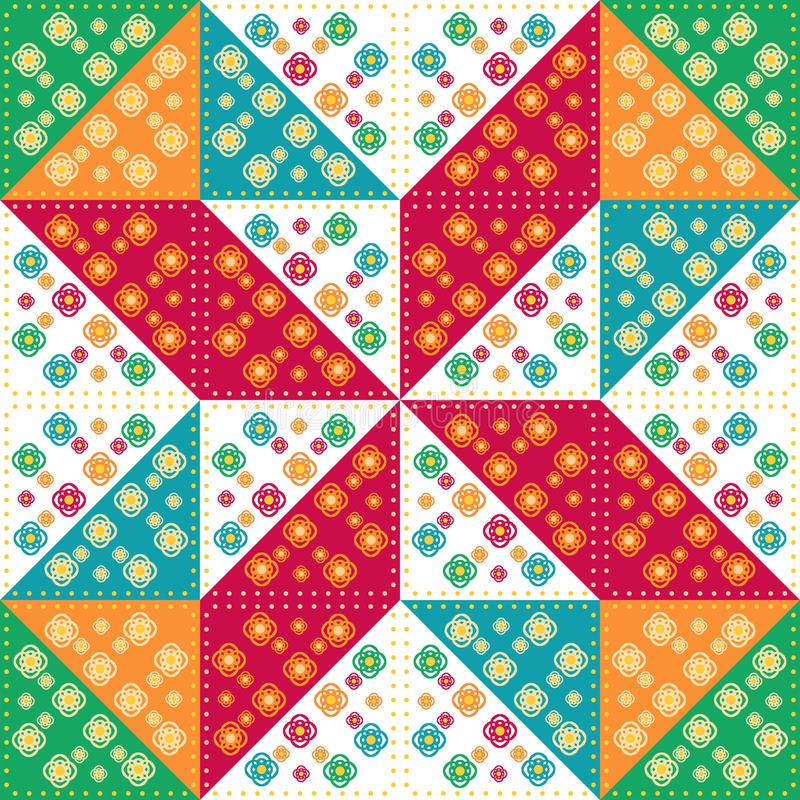 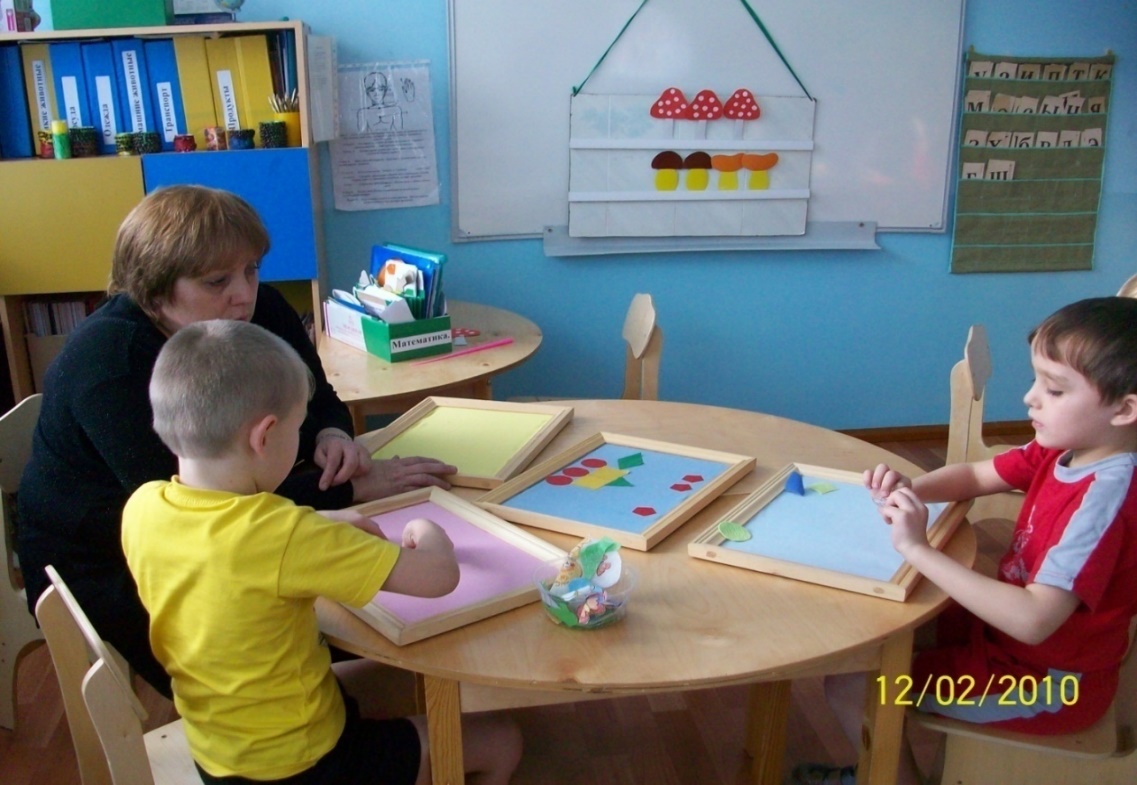 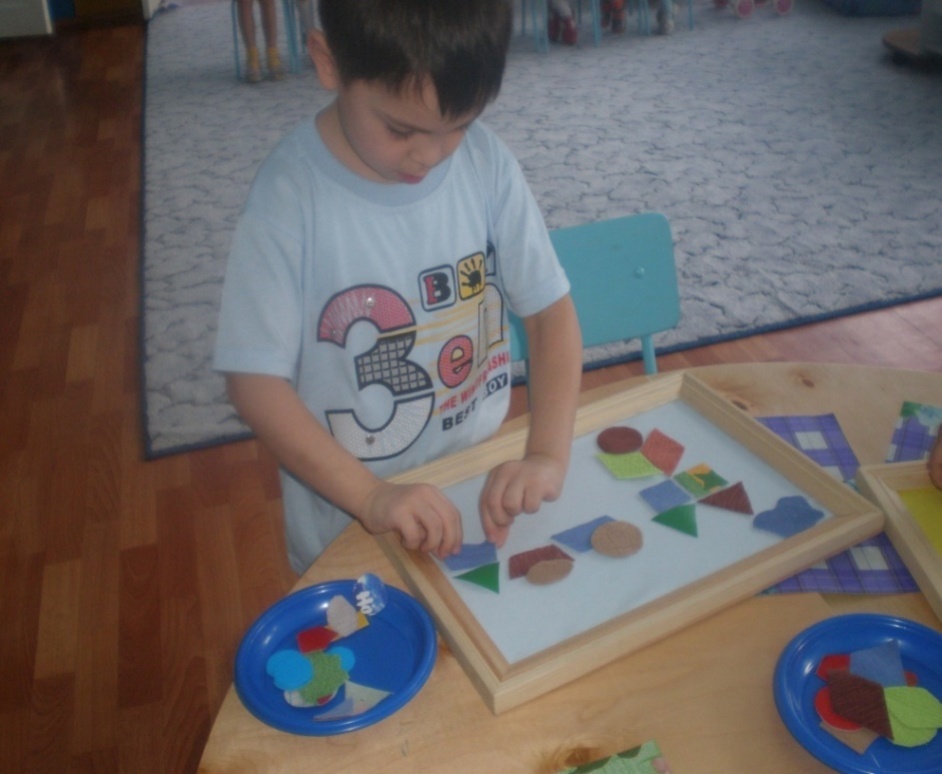 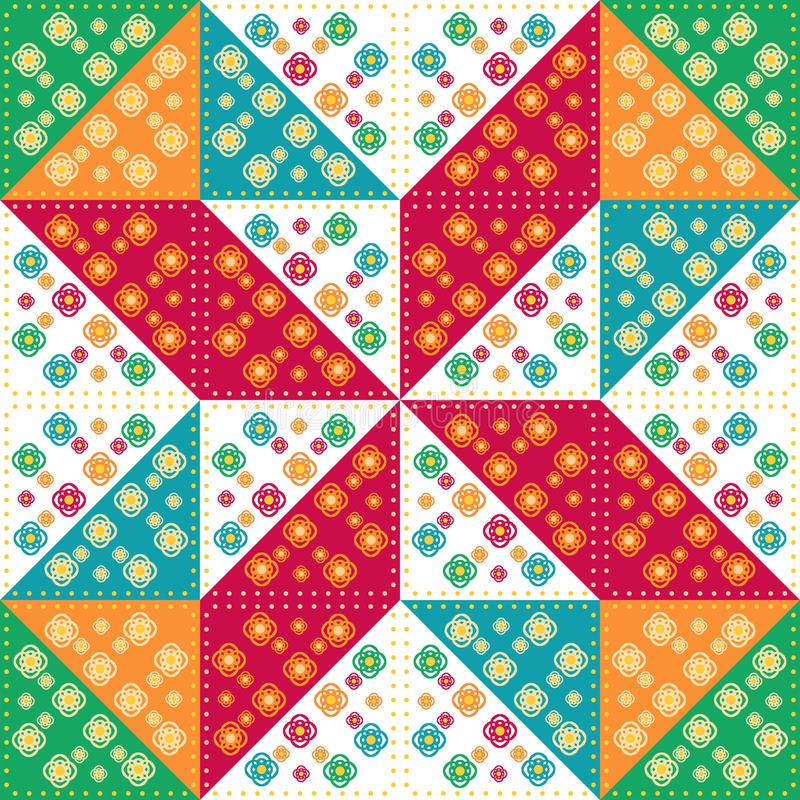 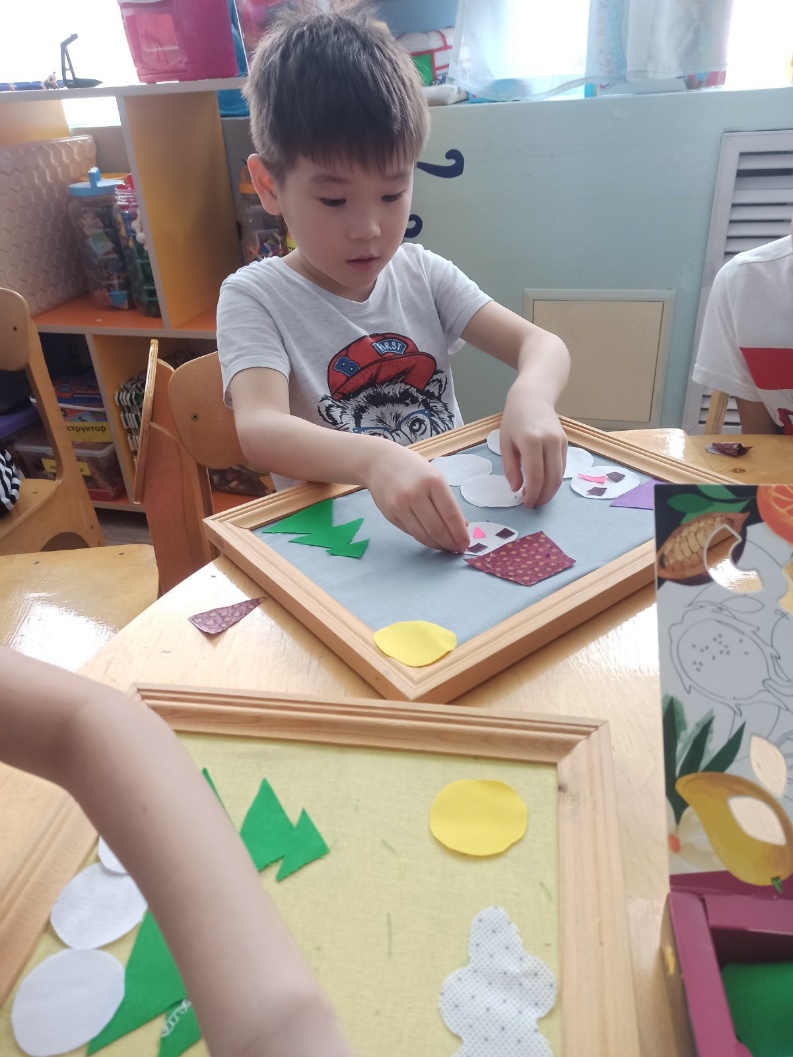 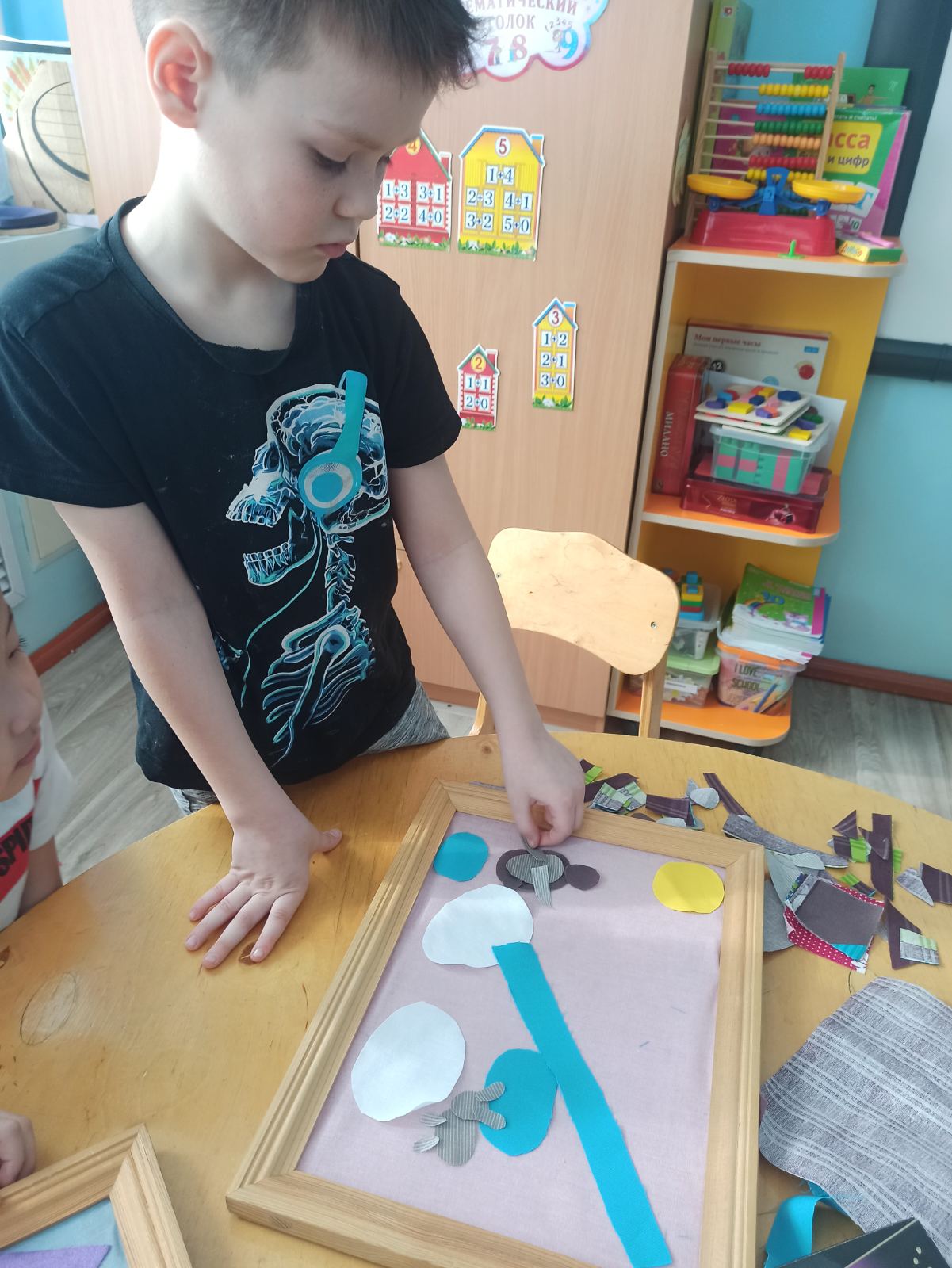 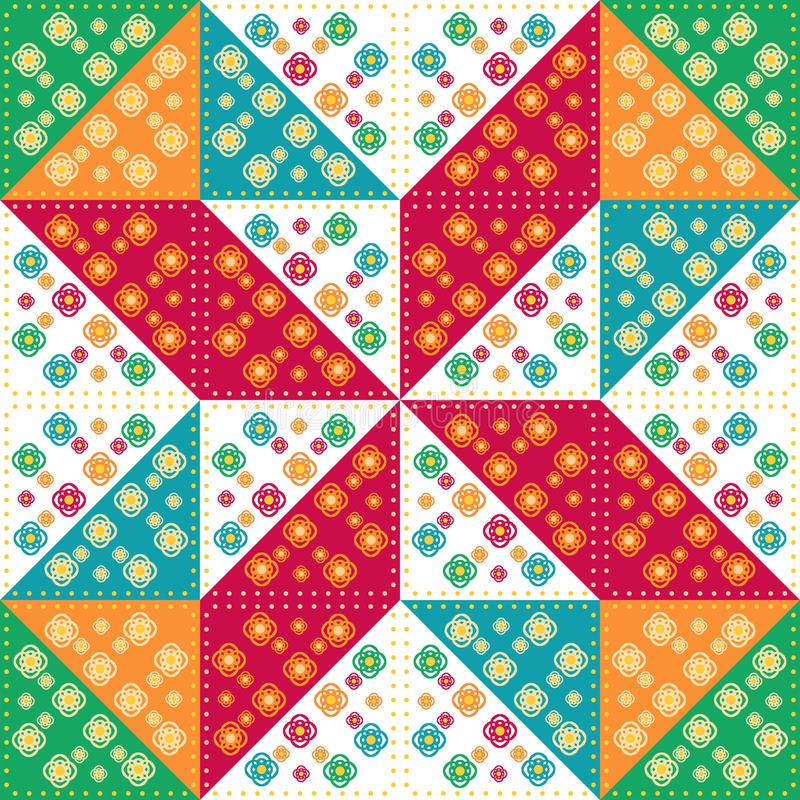 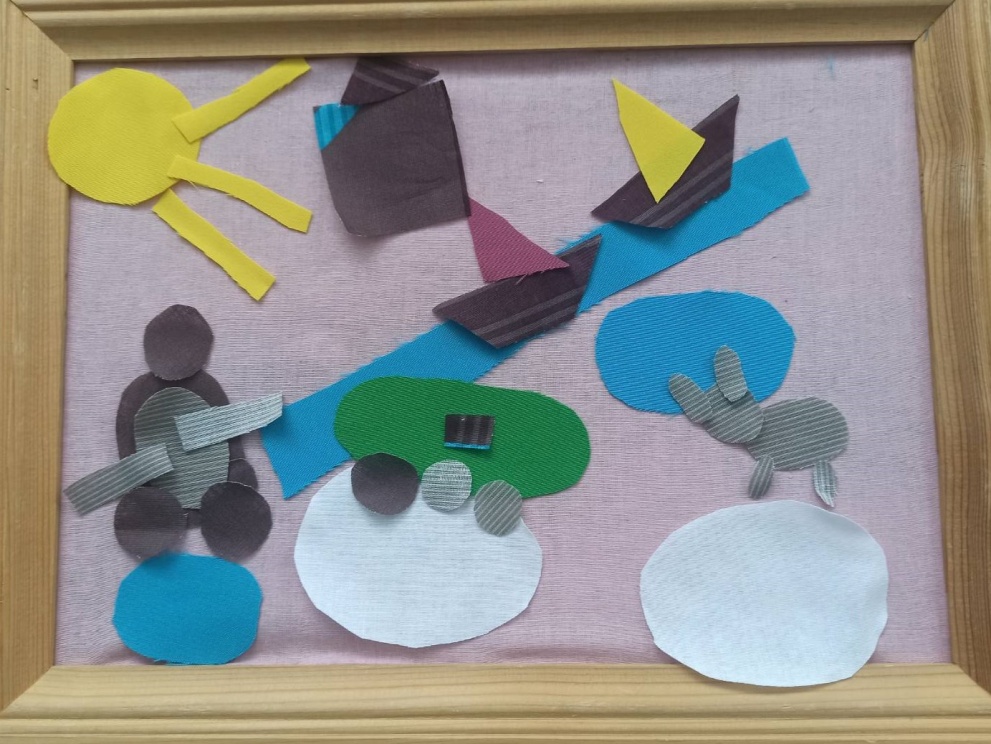 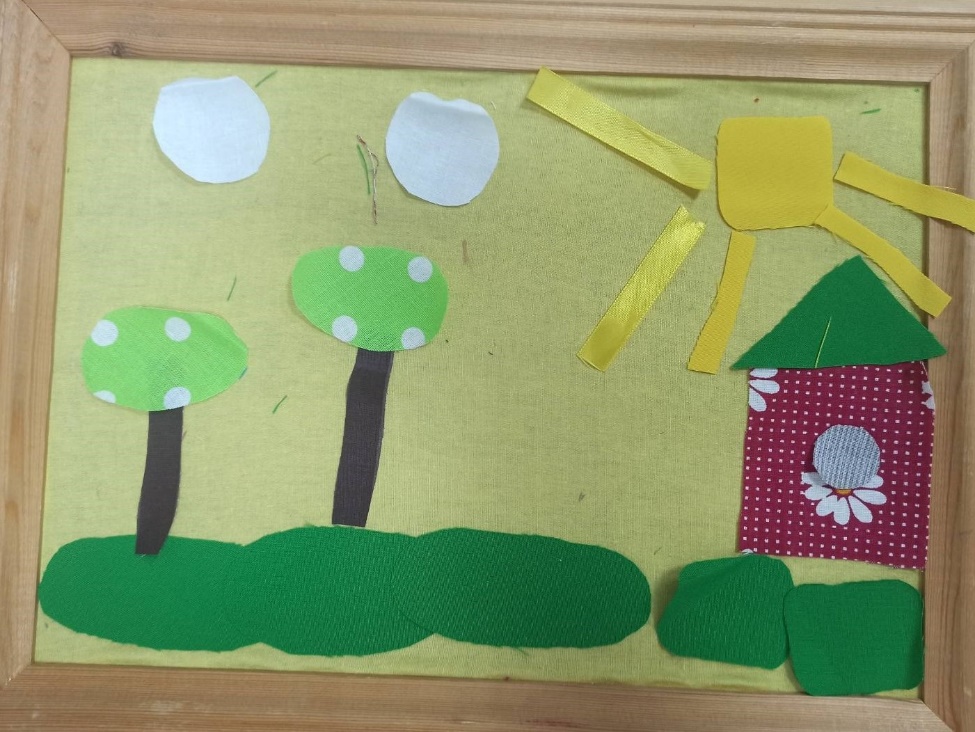 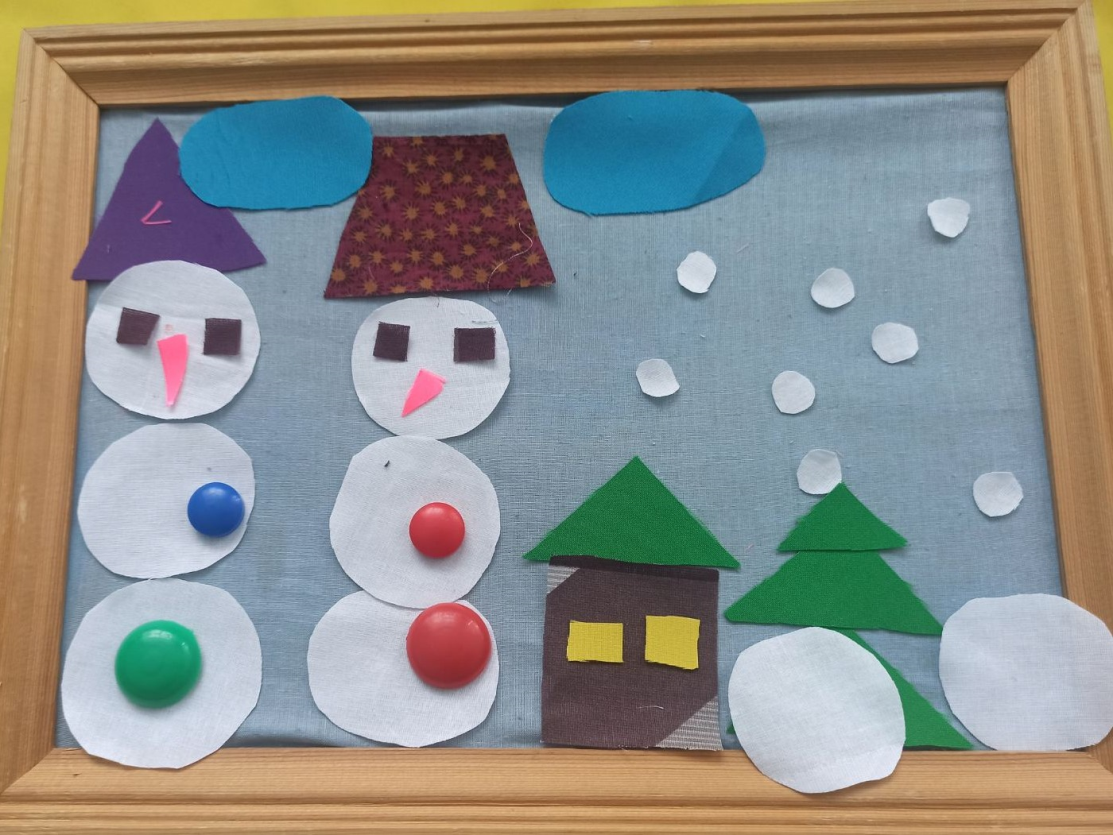 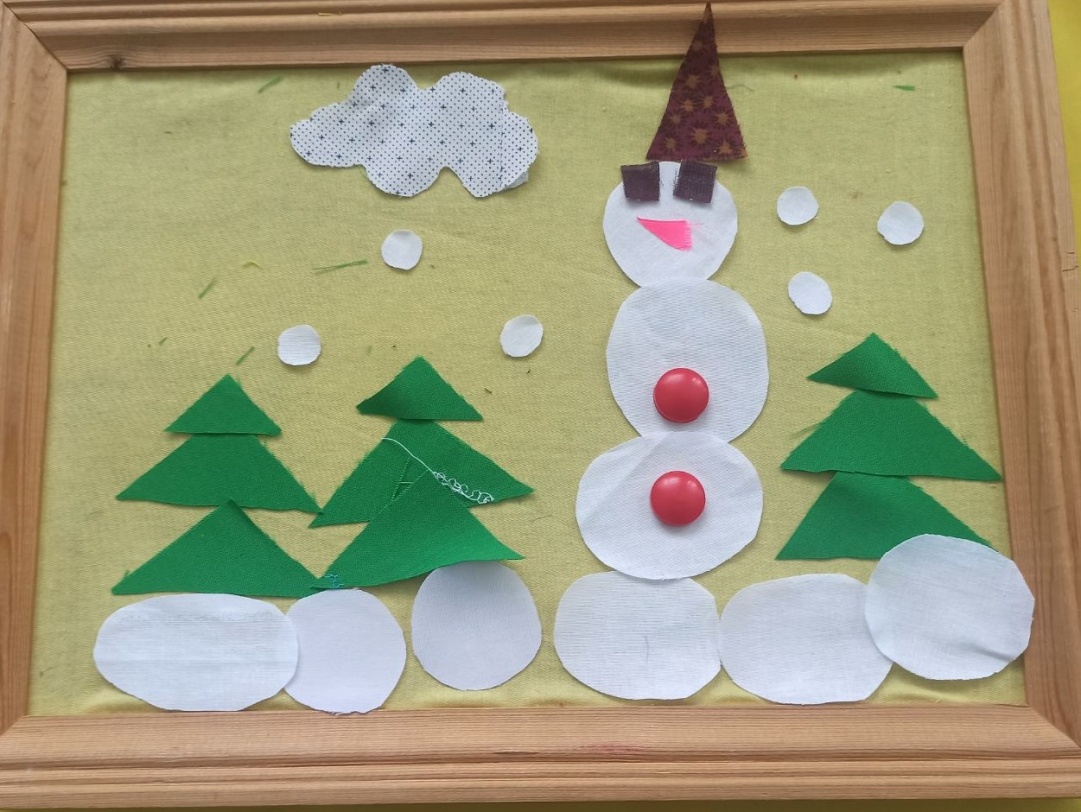 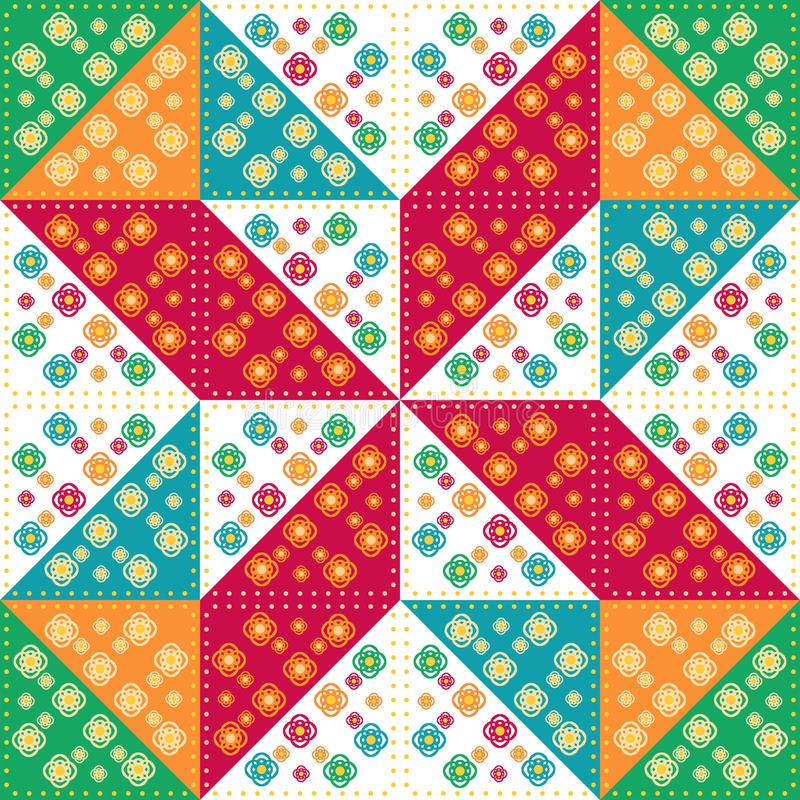 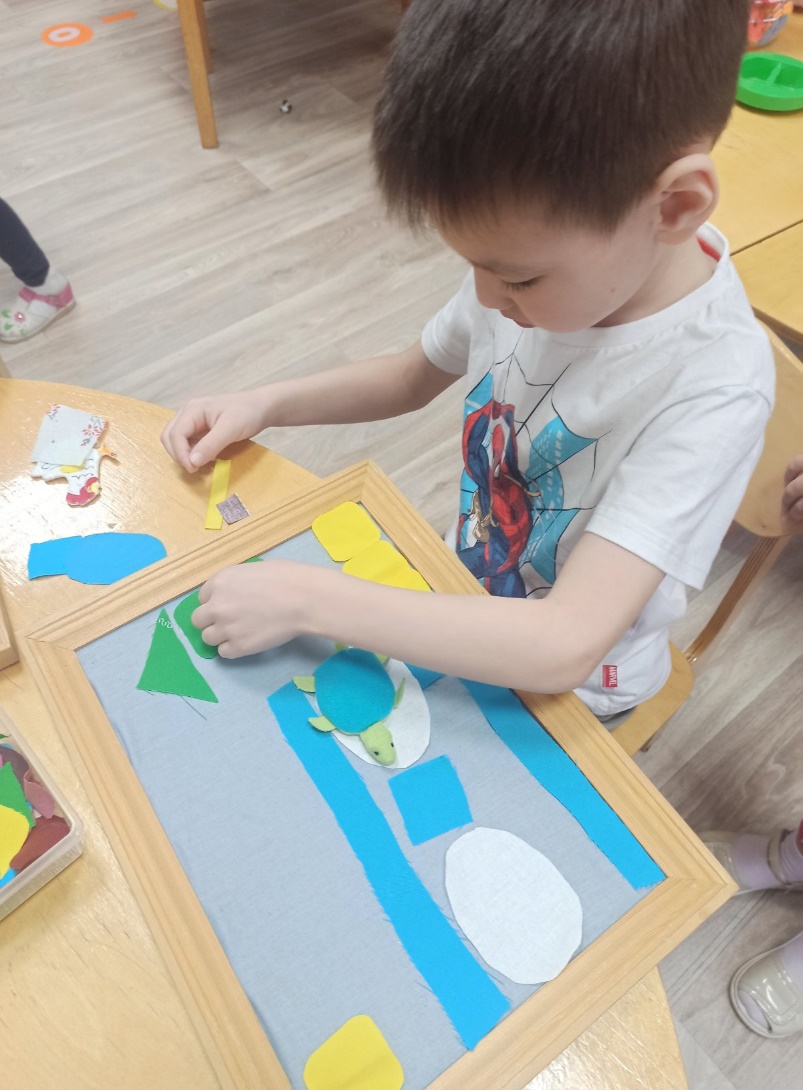 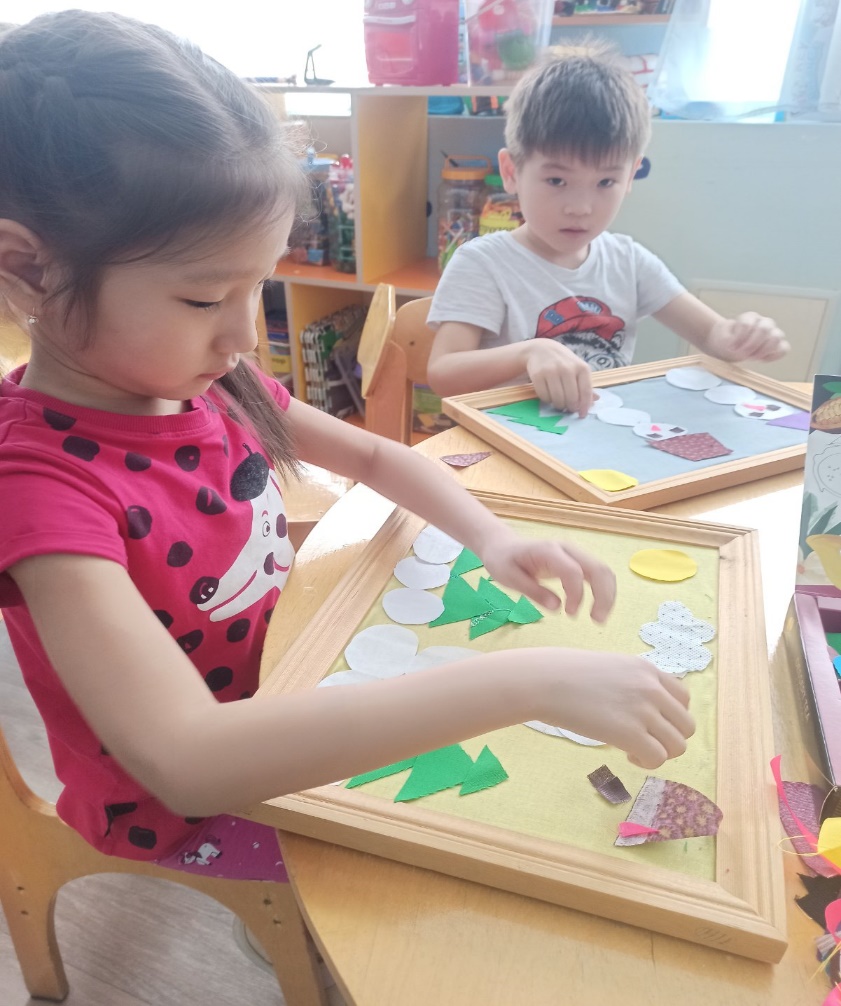 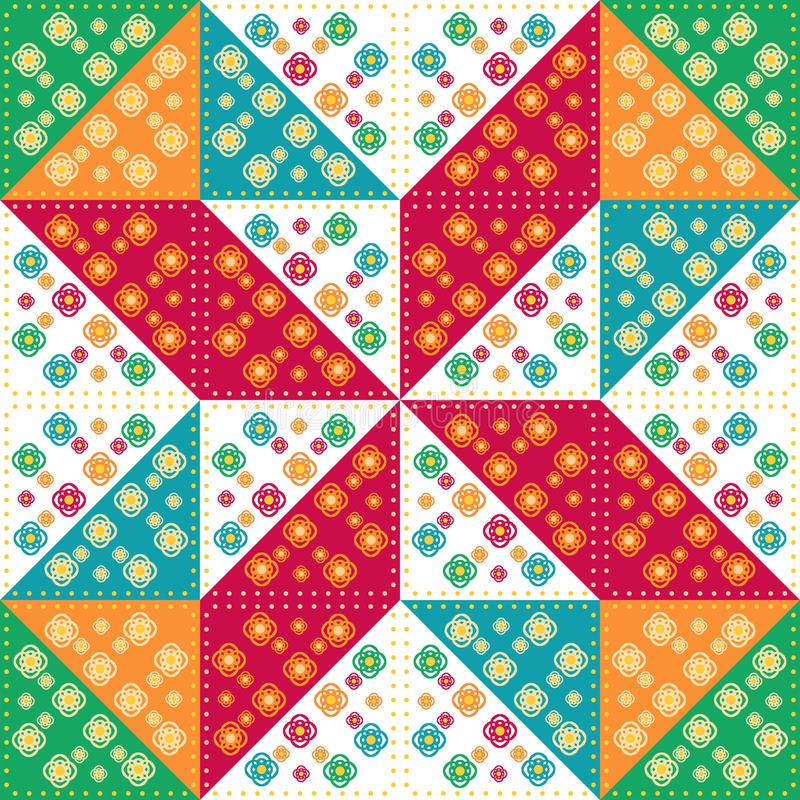 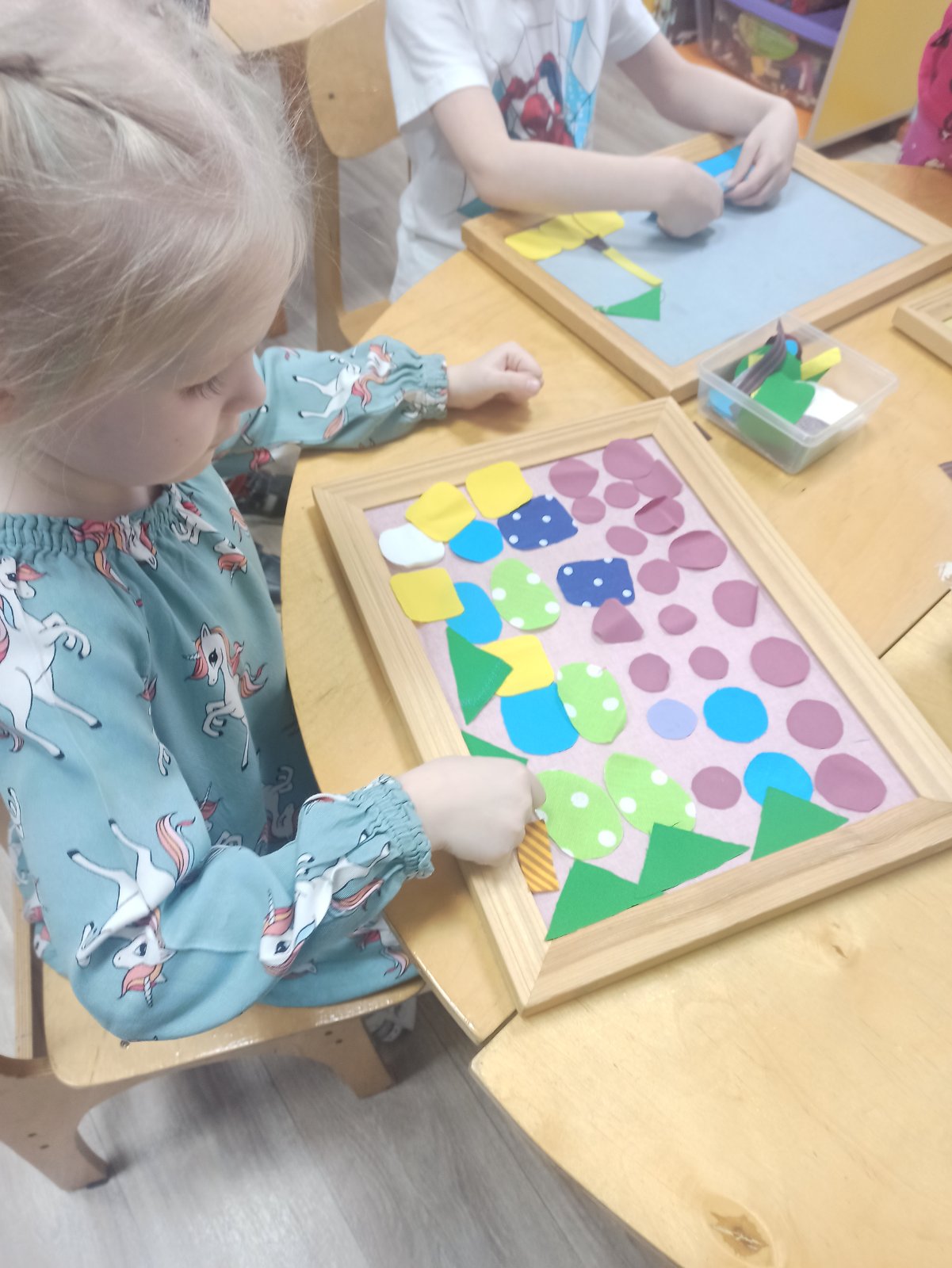 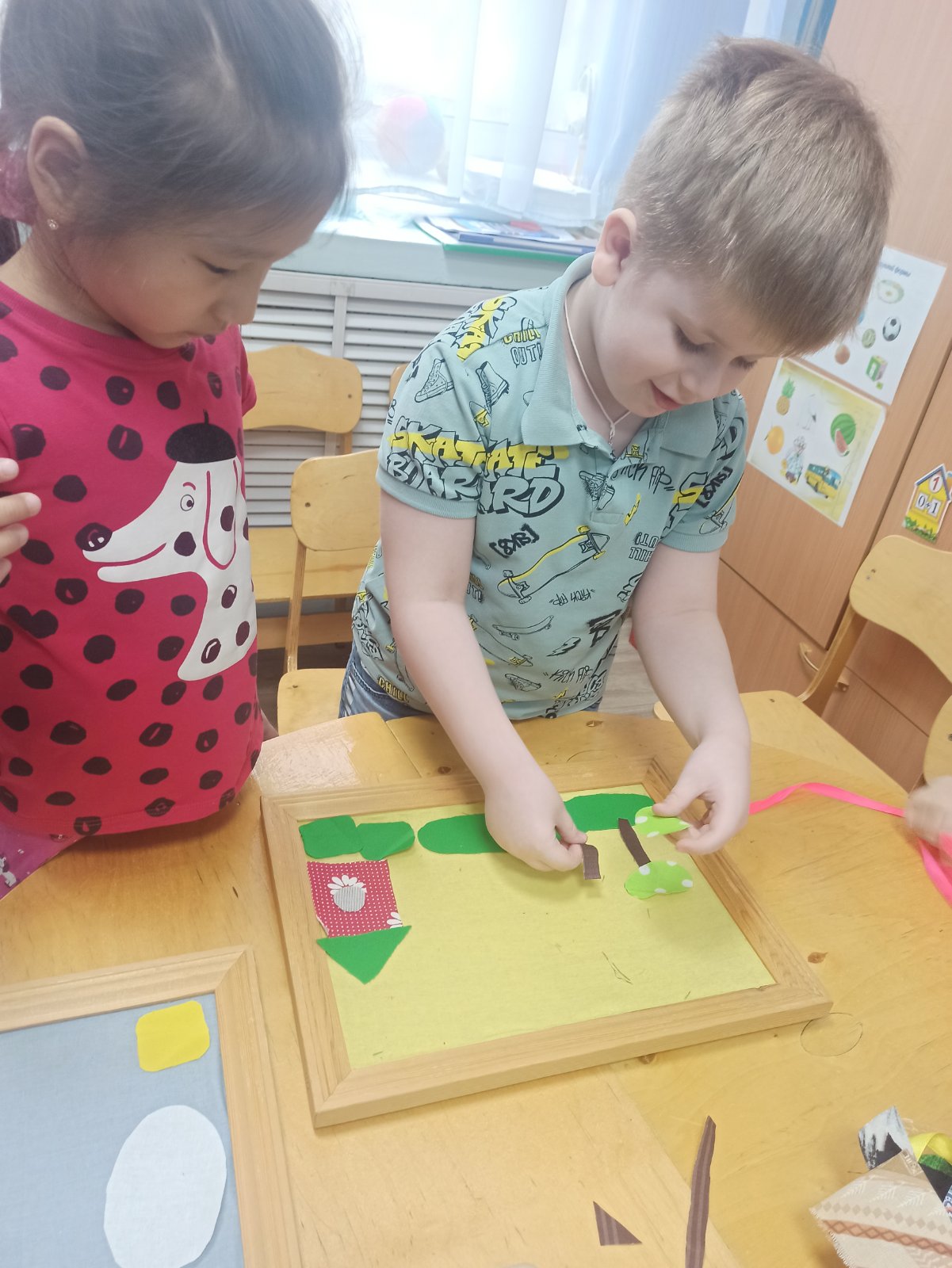 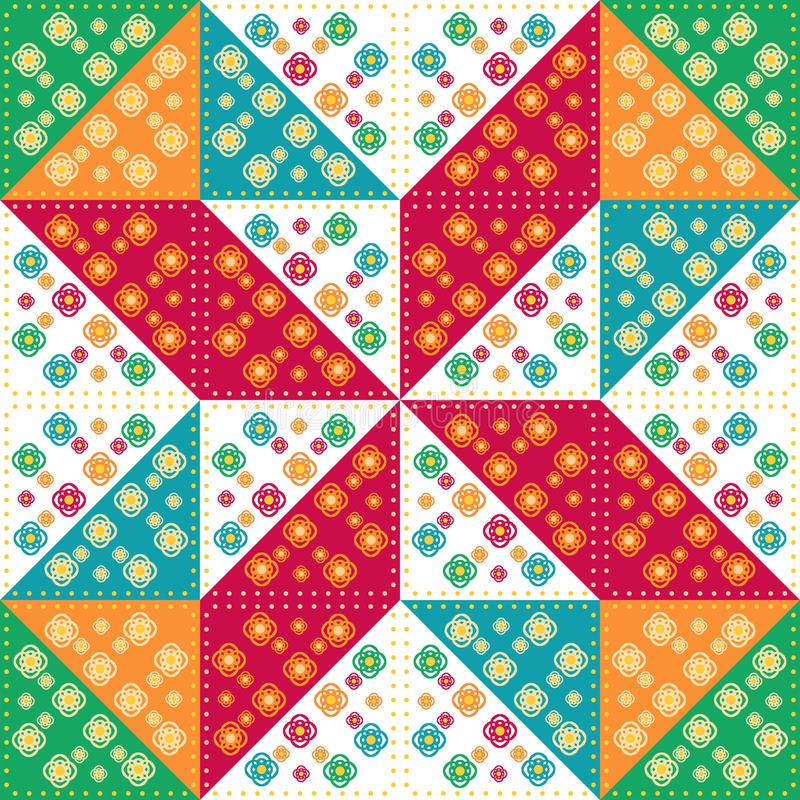 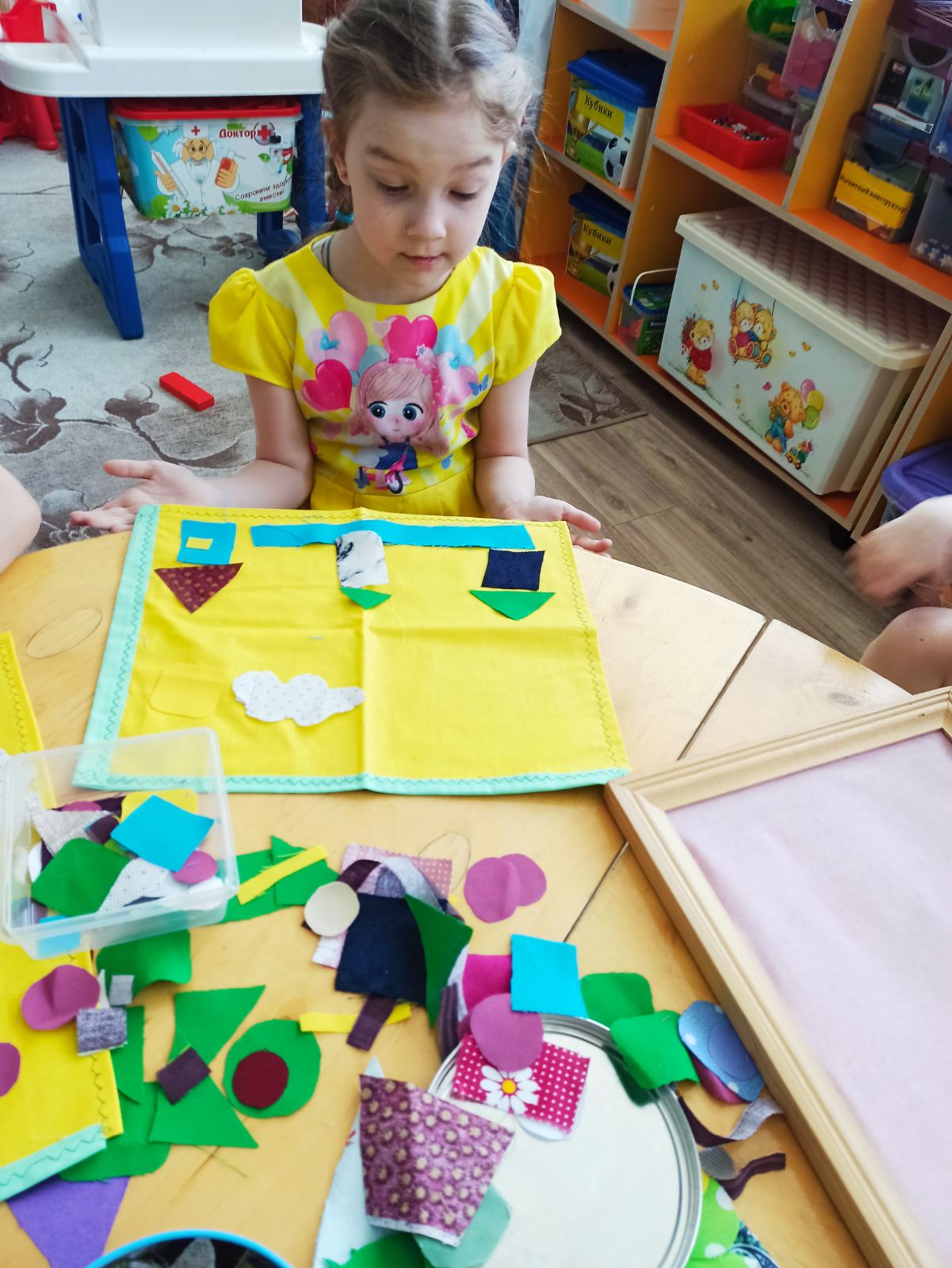 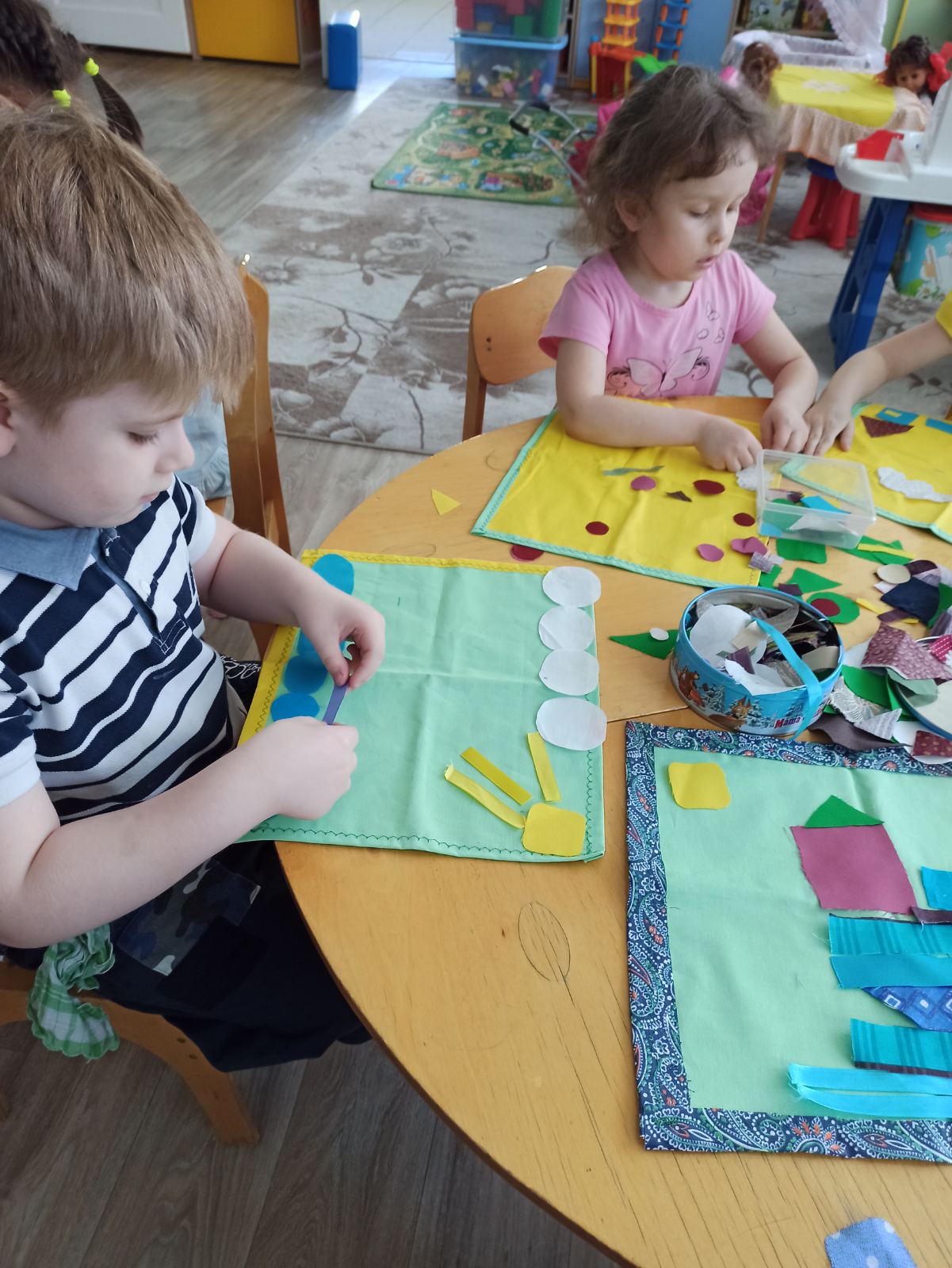 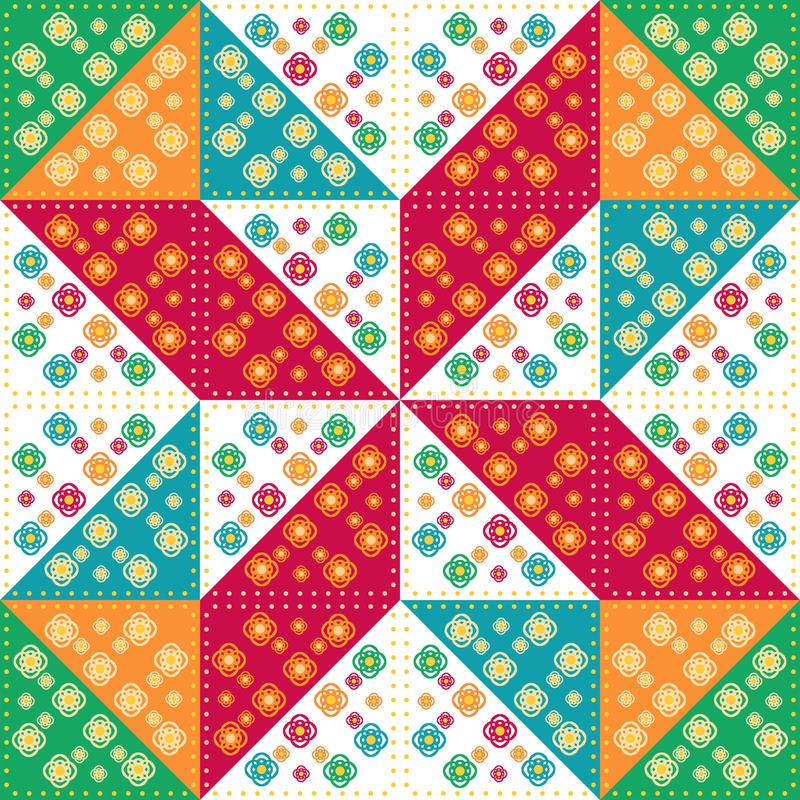 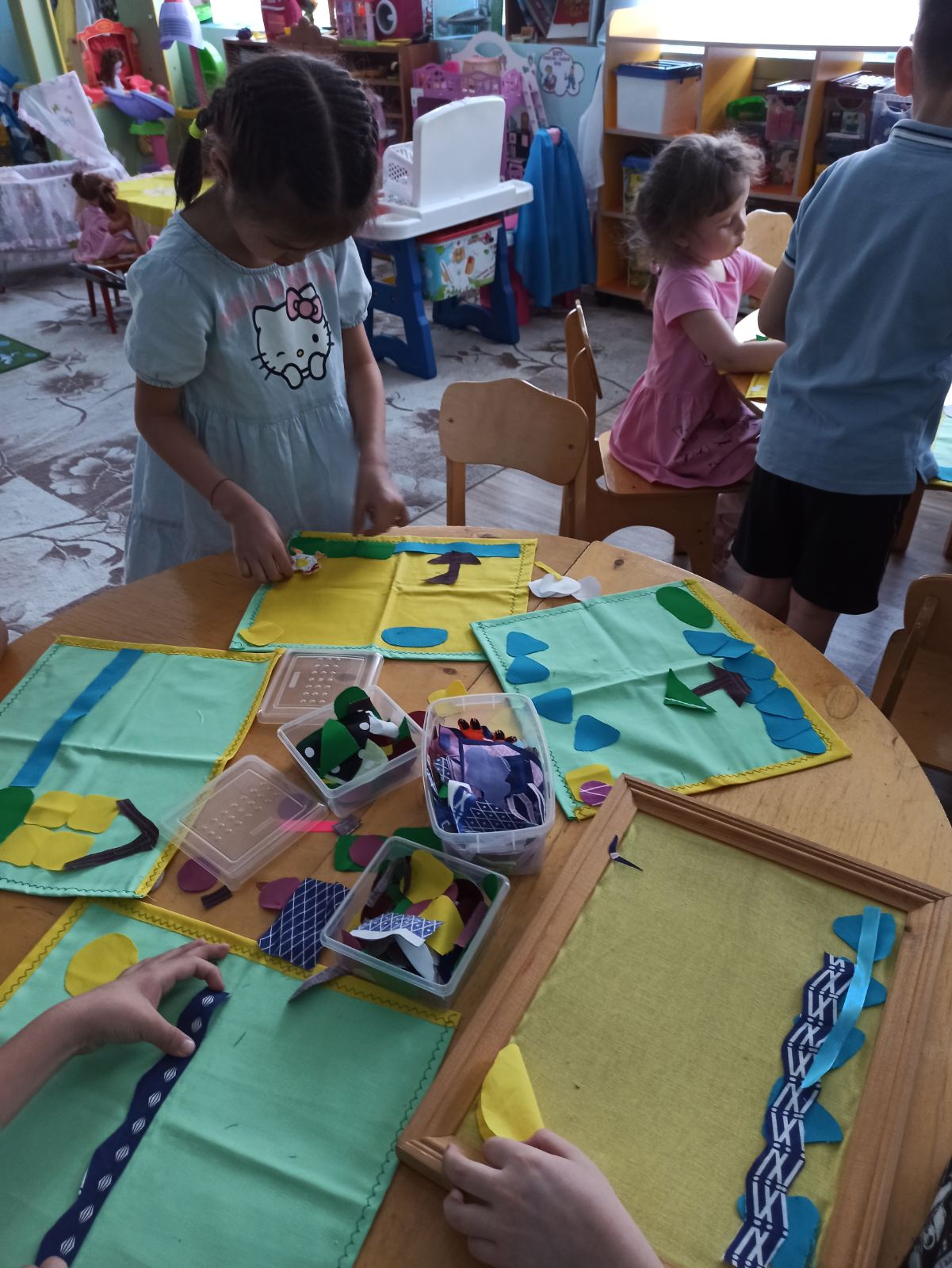 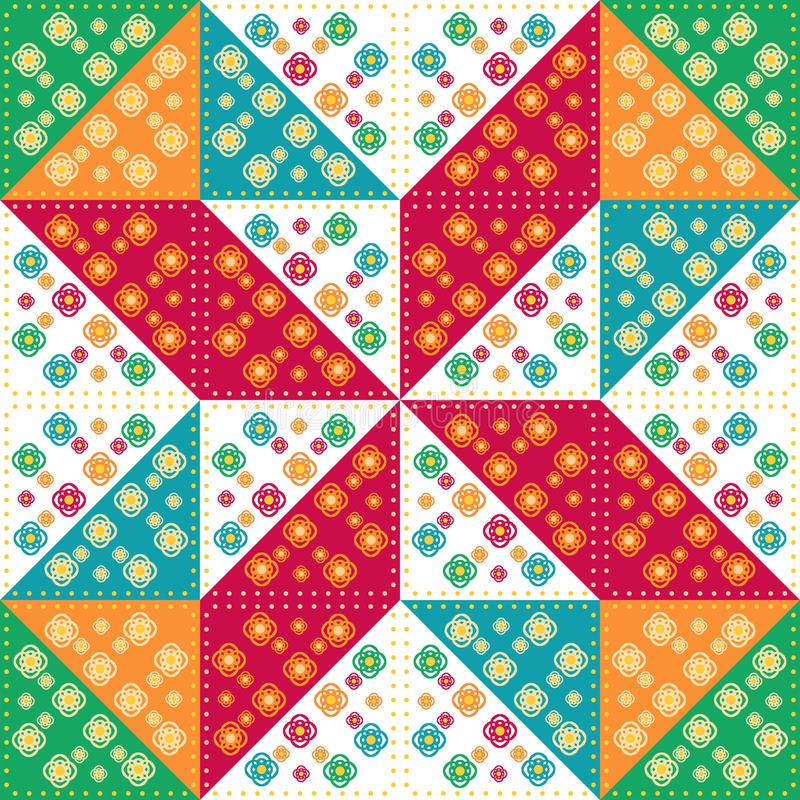 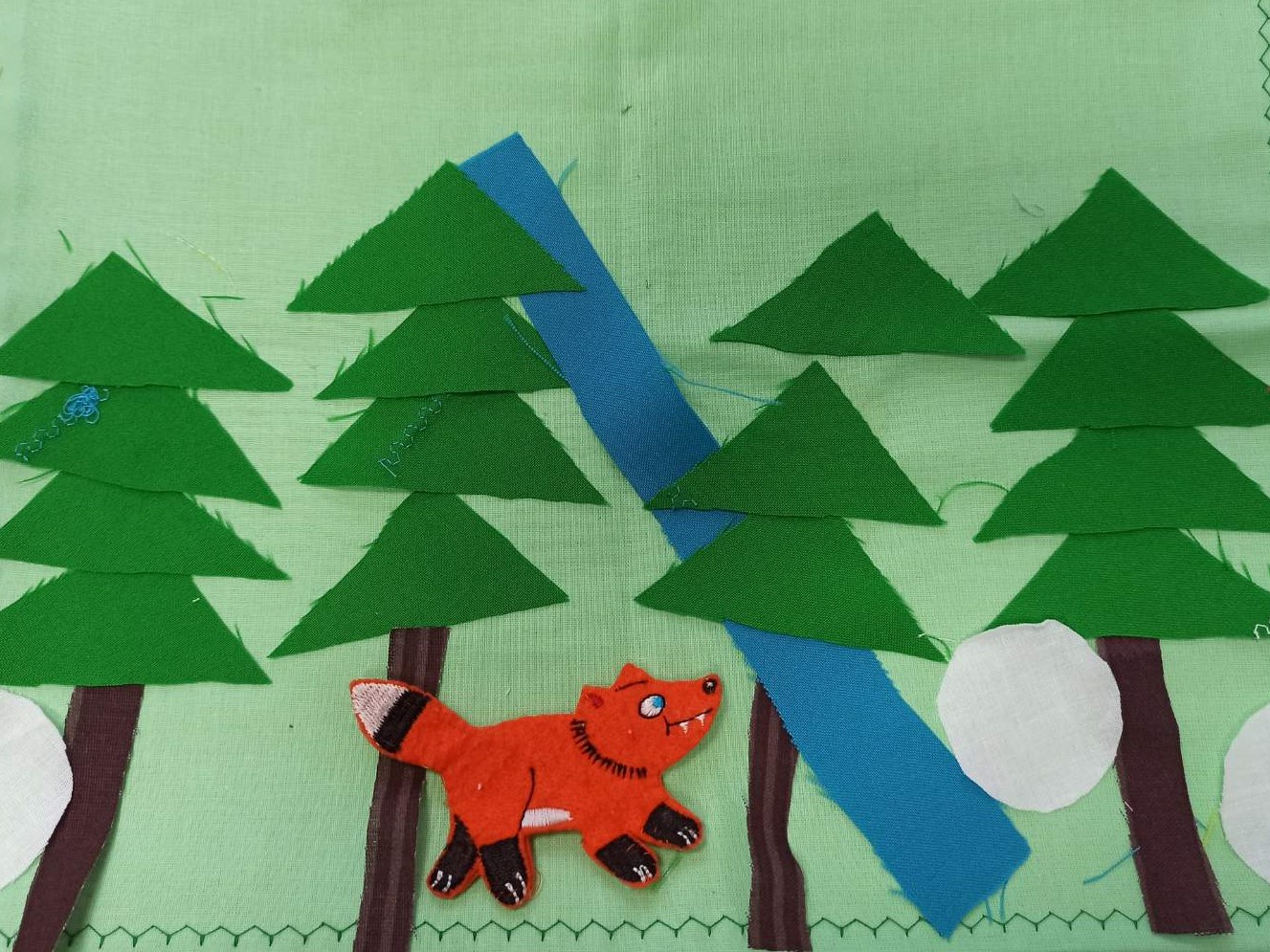 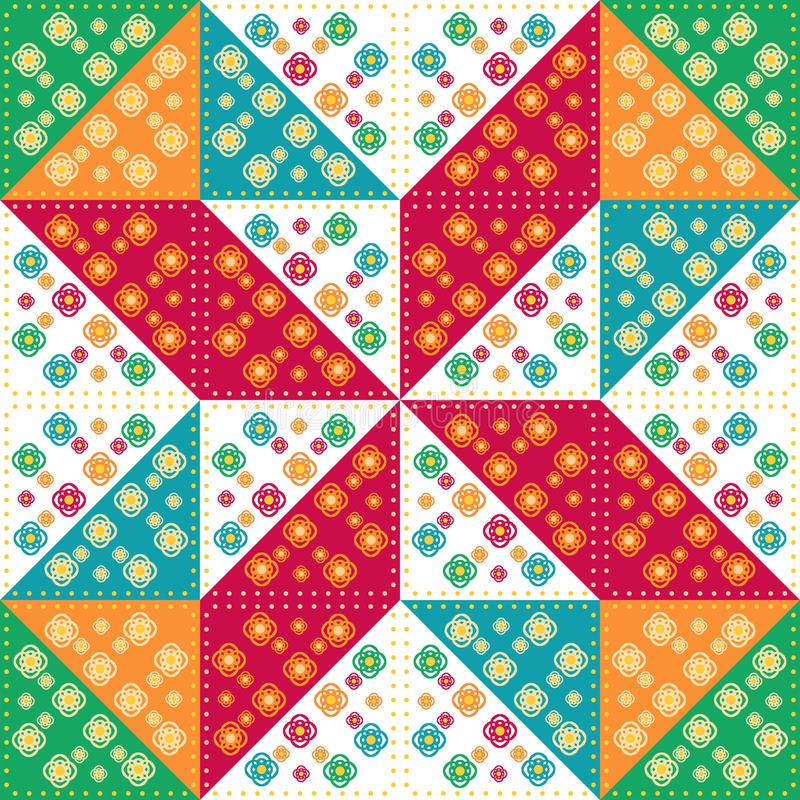 Спасибо за внимание